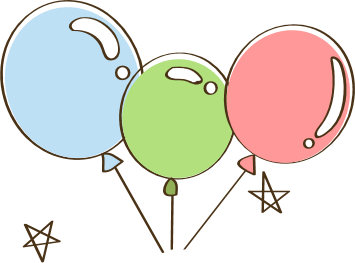 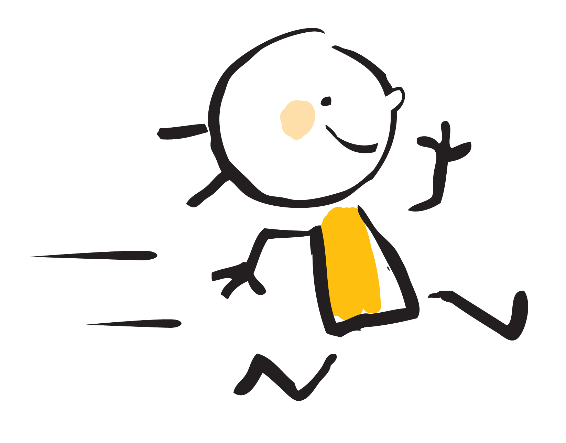 １１１年第三期
老師以豐富的節奏與多變的音色引發孩子對音樂的興趣，用輕鬆有趣的方式建立孩子的樂理概念。參加音樂才藝班，讓音樂打造孩子歡樂的童年，讓病友發掘潛能、建立信心，讓音樂走進心靈，讓病友及家人開開心心歡度週六的時光！
罕見音樂才藝班
只要您是罕見疾病病友及陪同家屬，都可免費加入！
國小六年級以下病友及陪同家長，也歡迎病友之手足一同參與。
9/17、9/24、10/1、10/15、10/22、10/29、11/5、11/12、11/19、12/3
每週六上午10點到12點，共計十堂課。
11/6(日)為本會舉辦之年度音樂會，總參與次數達80%以上，認真參與課程，將有機會於音樂會上台獻唱表演～♫
參加費用
上課時間
上課地點
師資介紹
報名方式
洽詢電話
招生對象
注意事項
雙連教會 8樓音樂教室(台北市中山區中山北路二段111號)
王珮伶老師，曾任教於美國卡內基美濃大學、中華福音神學院、國內各大專院校暨中小學音樂班，課程講師。
老師活潑生動的教學，讓教室中總是充滿歡樂的笑聲與美好的樂音。
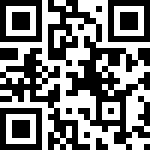 ①表單網址：https://reurl.cc/xQa8ab或掃描右方QRcode填寫線上表單報名②郵寄：104台北市中山區長春路20號6樓 表演工作坊-才藝班收
①報名截止日111年09月13日(二)。
②將於開課前三日LINE／EMAIL／簡訊通知，請務必填寫正確資訊並留意是否有收到。
③請準時出席，無法出席需告知工作人員請假喔。
02-25210717轉166 高于雁 社工
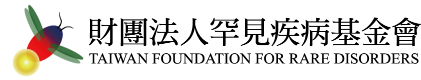 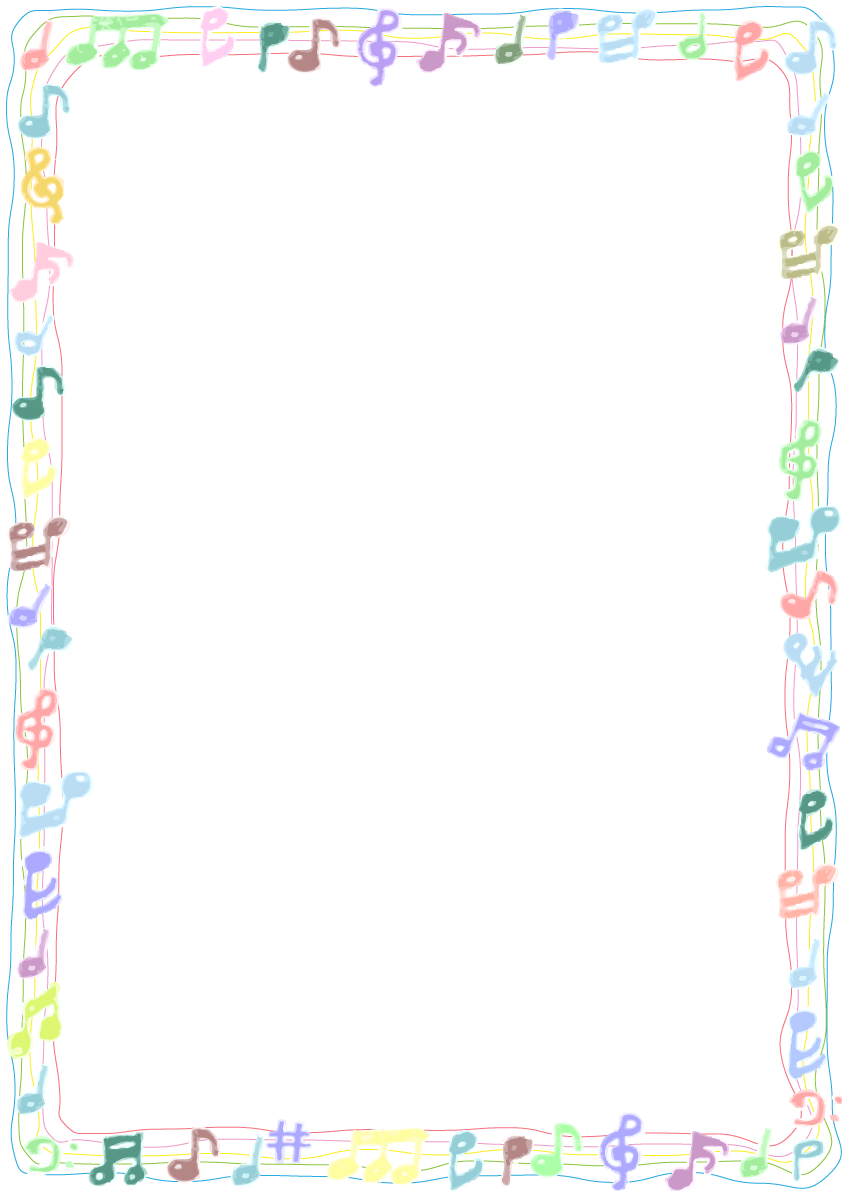 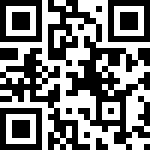